環境計量証明事業の基礎知識
株式会社　環境技研
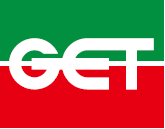 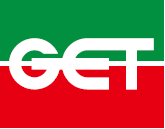 公害の発生を防止し、自然環境を保全するための法律
１．環境計量とは
環境基本法（所管：環境省）
日本の環境政策の根幹を定める基本法であり、環境基準の設定や環境基本計画の策定など、環境の保全について基本理念を定めている。
環境計量⇒環境保全、環境行政の施策の基礎


計量法（所管：経済産業省）
計量の基準を定め、適正な計量の実施を確保し、　
　　　　もって経済の発展及び文化の向上に寄与
　　　　することを目的とした法律 。
環境計量を行う事業についての要件が
定められている
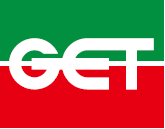 2．計量証明の事業区分
＜事業区分＞
　　　　1.長さ
　　　　2.質量
　　　　3.面積
　　　　4.体積
　　　　5.熱量
　　　　6.濃度
　　　　6の2.特定濃度
　　　　7.音圧レベル
　　　　8.振動加速度レベル
一般計量証明事業
環境計量証明事業
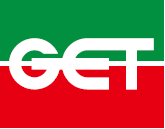 3．環境計量証明事業
①濃度
②特定濃度（ダイオキシン）
大気中、水又は土壌(水底の堆積物を含む)中の物質の濃度
⇒調査G（ｻﾝﾌﾟﾘﾝｸﾞ）、環境分析課（分析）の業務

③音圧レベル（騒音）
④振動加速度レベル（振動）
⇒調査Gの業務
上記4つの区分ごとに事業登録が必要
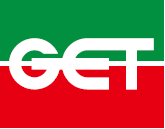 4．環境計量士
・環境計量士（濃度関係）
工場から排出されるばい煙、排水や環境（大気・水域）及び工場跡地など土壌の中の有害物質、悪臭物質などの測定および計量管理を行うための資格。

・環境計量士（騒音・振動関係）
プレス、送風機等の騒音源を有する工場や建設工事、道路（自動車）、鉄道、航空機の騒音の
　　　　測定および計量管理を行うための資格。
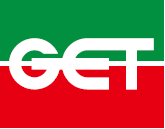 環境計量士の資格取得の方法
①環境計量士の国家資格に合格すること。
②国立研究開発法人産業技術総合研究所計量研修センターの入所試験に合格し、所定の教習（資格認定コース）を修了すること。
計量検定所の審査：実務経験など所定の条件
・計量証明の試験・計量証明設備の管理
・計量管理（設備管理基準見直し、SOP制定/改定、社内研究など
・1年以上の実務経験
経済産業省に申請
環境計量士登録証交付
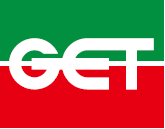 5．特定計量器
取引もしくは証明における計量に使用され、または主として一般消費者の生活の用に供される計量器のうち、適正な計量の実施を確保するために、その構造または器差に係る基準を定める必要があるものとして政令で定められたものをいう。
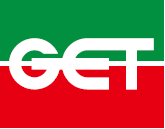 取引・証明とは
取引・・・有償無償を問わず、物又は役務の給付を目的とする業務上の行為
証明・・・公に又は業務上他人に一定の事実が真実である旨を表明することをいう
分析会社が排水中のカドミウム濃度を測定して報告する
肉屋が、量り売りによって肉を販売する
タクシーが、距離によって乗車の料金を決める
呉服店などが、布や生地の長さによって金額を決める
薬局や病院が、薬の調剤のためにはかりを使用する
郵便局などが、郵便物の重さや長さによって料金を決める
病院や学校などが、身体測定などで測った結果を健康診断票に示し、通知・報告する
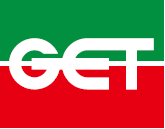 6．法定計量単位
計量法に規定する計量単位は、原則として国際単位系（SI単位）によっている。
SI単位のある65量の例
長さ：m　質量：g、kg　時間：s、min、ｈ
温度：K、℃　面積：ｍ²　体積：ｍ³、Ｌ
濃度：mol/Ｌ、kg/ｍ³、ｇ/ｍ³、ｇ/Ｌ
放射能：Bq（ベクレル）、Ci（キューリー）
線量当量：Sv（シーベルト）
電圧：V　電力：W　照度：lx（ルクス）
力：N（ニュートン）
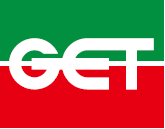 非SI単位の中で次の７量は法定計量単位として認められている
①無効電力:var　
②皮相電力：VA　
③無効電力量：vars/varh　
④皮相電力量：VＡｓ/ＶＡｈ
⑤電磁波の減衰量：ｄＢ　
⑥音圧レベル：ｄＢ
⑦振動加速度レベル：ｄＢ
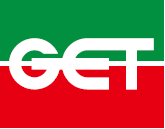 計量単位と組み合わせて使用する接頭語
SI単位：ｇ/ｍ³，ｇ/Ｌと
組み合わせて使用することにより大気や水質の基準値：mg/m³やmg/Lとなる
環境計量証明で良く使われる接頭語
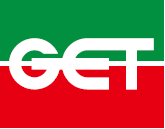 7．計量証明書
1）　計量証明書である旨の表記
2）　発行番号及び発行年月日
3）　計量証明事業者の名称及び住所
4）　計量証明を行った事業所の所在地及び登録番号
5）　計量管理者の氏名
6）　計量の対象
7）　計量の方法
8）　計量証明の結果
9）　工程の一部を外注した場合は、当該工程の内容、　
　　 外注先の名称及び所在地
10）　経済産業省令で定める標章
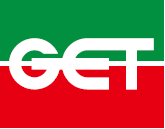 標章の種類
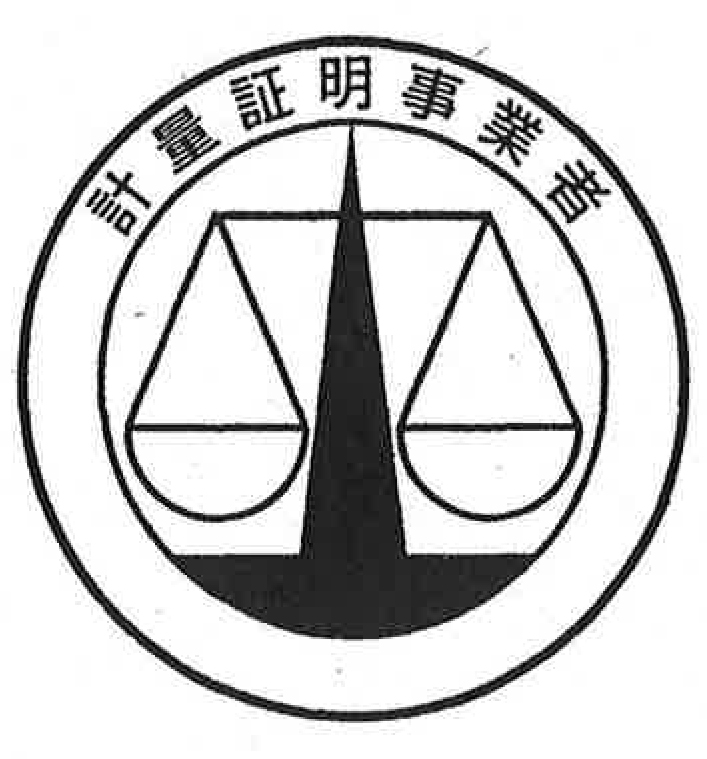 計量証明
濃度
騒音
振動
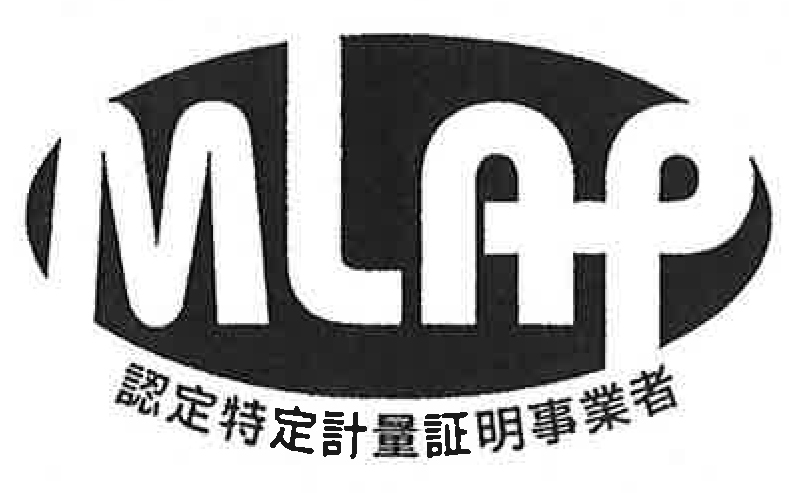 特定計量証明
ダイオキシン
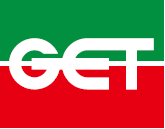 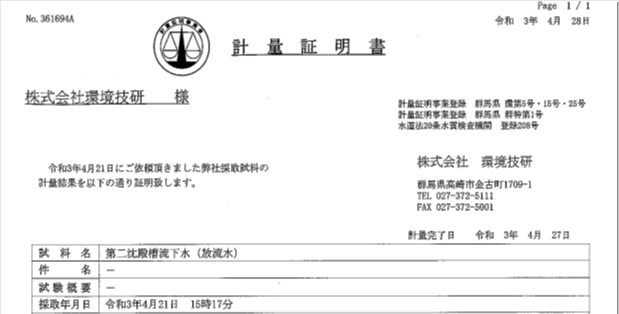 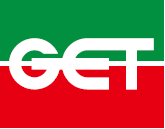 環境計量証明の対象
法律要件として何があるか？
環境基準
1）　水質汚濁に係る環境基準
2）　地下水の水質汚濁に係る環境基準
3）　土壌の汚染に係る環境基準
4）　大気汚染に係る環境基準
5）　騒音に係る環境基準
6）　航空機騒音に係る環境基準
7）　新幹線騒音に係る環境基準
8）　ダイオキシン類による大気の汚染、水質の汚濁
　　及び土壌の汚染に係る環境基準
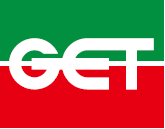 公害防止の法規
1）　水質汚濁防止法に基ずく排水基準
2）　土壌汚染対策法　
3）　大気汚染防止法
4）　騒音規制法
5）　振動規制法
・工場及び事業場における事業活動から発生する、人の健康を阻害する
要因に対して の規制
・環境基準を守るための規制
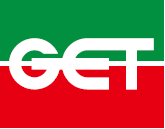 環境計量証明の対象でないもの
飲料水、　工業用水、　産業廃棄物、　肥料など
⇒関連法令の対象となっていない
単位
　個/ｃｍ3
　cm
　µS/ｃm
　臭気指数
　Ｂｑ（ベクレル）
　Ｓｖ（シーベルト）
検査項目
　大腸菌群数
　透視度
　導電率
　臭気
　放射能
　放射線量
濃度、騒音、振動を表す単位では無い
法令の対象外
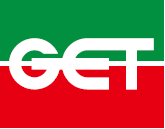 計量証明書に計量証明対象外項目を記載する場合
当該項目が計量証明対象外である旨を明記する。
例）　大腸菌群数

以下の文面を備考に記載↓
「大腸菌群数は、計量法第107条の計量対象外です。」
・計量証明対象外項目のみの場合は計量証明書　　　
　を発行できない。
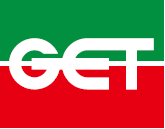 サンプリングを自社で行っていない場合の記載事項
サンプリングに関与していない旨を明記する。
以下の文面を欄外に記載↓
「弊社は、本試料の採取を行っておりません。」
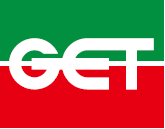 まとめ
環境計量は環境保全、環境行政の施策の基礎となる
環境計量証明の要件
・事業区分（濃度、特定濃度、騒音、振動）
・法律的要件（環境基準、排水基準など）
・試験項目が事業区分に当てはまること
・法定計量単位に従うこと
打合わせ～サンプリング～受付～分析
	～報告書作成⇒担当業務において
	各自が正しく理解し、運用すること
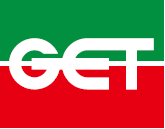